毕业答辩PPT模版
THESIS DEFENSE GENERAL PPT GUIDE TEMPLATE
课题时间：XXX
答辩人：xiazaii
学院：XXX
指导教师：XXX
目录
CONTENTS
研究目的
课题来源
研究过程
研究结果
1.选题背景阐述
1.选题整体分析
1.选题方案设计
1.选题研究结果
2.选题意义概括
2.选题现状描述
2.选题研究方法
2.选题实践验证
3.选题来源概括
3.选题目标概括
3.选题运行过程
3.论文整体总结
课题来源
1.选题背景阐述
2.选题意义概括
3.选题来源概括
课题来源
点击此处添加文字
办公资源极简主义设计，极致简约风潮流所向，通用设计，完美兼容，打造最实用，最具个性的演示方案，让你的演示卓越非凡。
点击此处添加文字
点击此处添加文字
点击此处添加文字
课题来源
办公资源极简主义设计，极致简约风潮流所向，通用设计，完美兼容，打造最实用，最具个性的演示方案，让你的演示卓越非凡。
办公资源极简主义设计，极致简约风潮流所向，通用设计，完美兼容，打造最实用，最具个性的演示方案，让你的演示卓越非凡。
办公资源极简主义设计，极致简约风潮流所向，通用设计，完美兼容，打造最实用，最具个性的演示方案，让你的演示卓越非凡。
办公资源极简主义设计，极致简约风潮流所向，通用设计，完美兼容，打造最实用，最具个性的演示方案，让你的演示卓越非凡。
办公资源极简主义设计，极致简约风潮流所向，通用设计，完美兼容，打造最实用，最具个性的演示方案，让你的演示卓越非凡。
课题来源
办公资源极简主义设计，极致简约风潮流所向，通用设计，完美兼容，打造最实用，最具个性的演示方案，让你的演示卓越非凡。
添加标题
40%
添加标题
办公资源极简主义设计，极致简约风潮流所向，通用设计，完美兼容，打造最实用，最具个性的演示方案，让你的演示卓越非凡。
60%
研究目的
1.选题整体分析
2.选题现状描述
3.选题目标概括
研究目的
办公资源极简主义设计，极致简约风潮流所向，通用设计，完美兼容，打造最实用，最具个性的演示方案，让你的演示卓越非凡。办公资源极简主义设计，极致简约风潮流所向，通用设计，完美兼容，打造最实用，最具个性的演示方案，让你的演示卓越非凡。
点击添加标题
办公资源极简主义设计，极致简约风潮流所向，通用设计，完美兼容，打造最实用，最具个性的演示方案，让你的演示卓越非凡。办公资源极简主义设计，极致简约风潮流所向，通用设计，完美兼容，打造最实用，最具个性的演示方案，让你的演示卓越非凡。办公资源极简主义设计，极致简约风潮流所向，通用设计，完美兼容，打造最实用，最具个性的演示方案，让你的演示卓越非凡。
研究目的
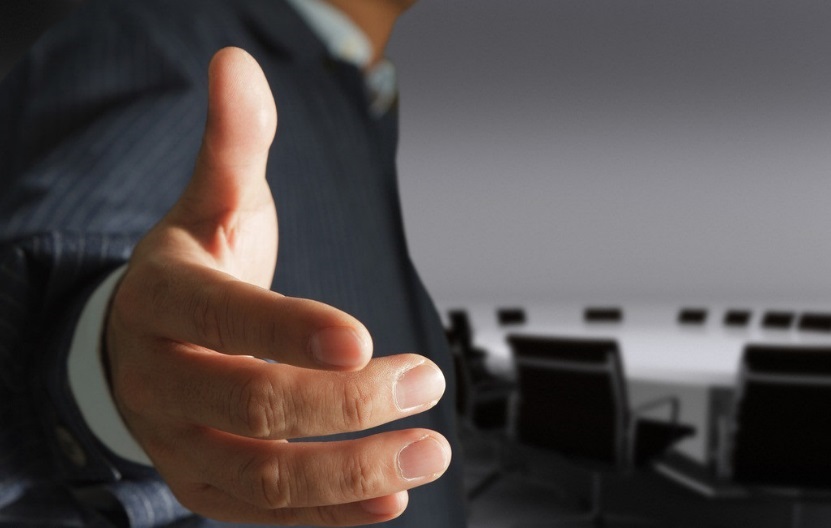 办公资源极简主义设计，极致简约风潮流所向，通用设计，完美兼容，打造最实用，最具个性的演示方案，让你的演示卓越非凡。
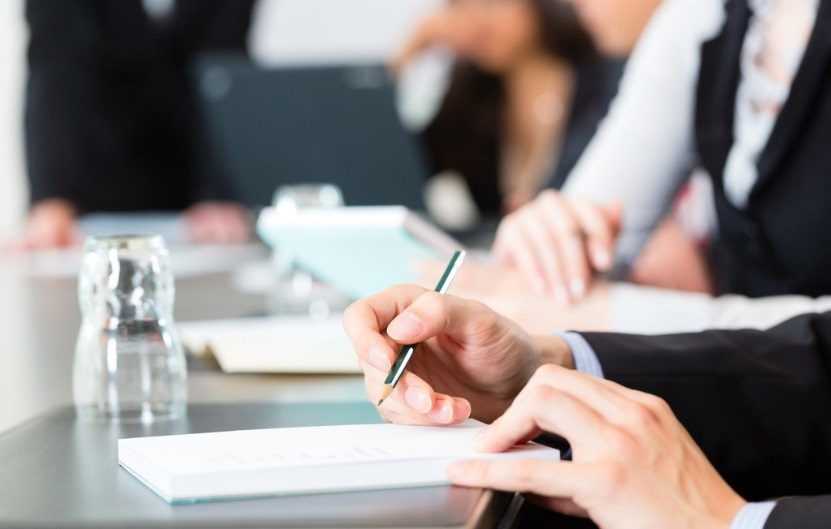 办公资源极简主义设计，极致简约风潮流所向，通用设计，完美兼容，打造最实用，最具个性的演示方案，让你的演示卓越非凡。
研究目的
标题
标题
标题
标题
办公资源极简主义设计，极致简约风潮流所向，通用设计。
办公资源极简主义设计，极致简约风潮流所向，通用设计。
办公资源极简主义设计，极致简约风潮流所向，通用设计。
办公资源极简主义设计，极致简约风潮流所向，通用设计。
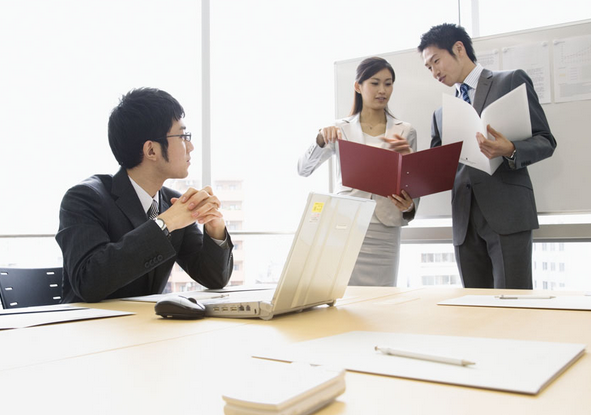 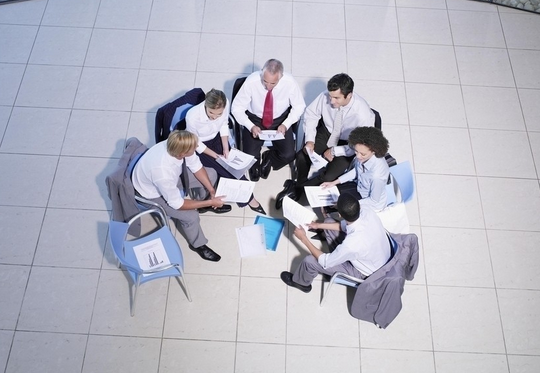 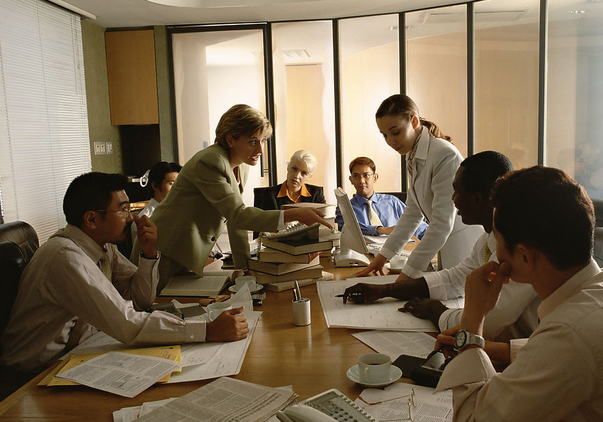 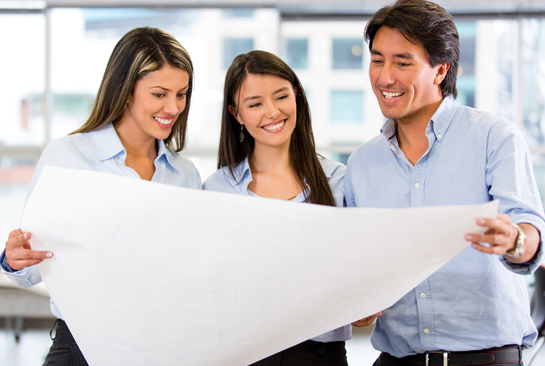 研究过程
1.选题方案设计
2.选题研究方法
3.选题运行过程
研究过程
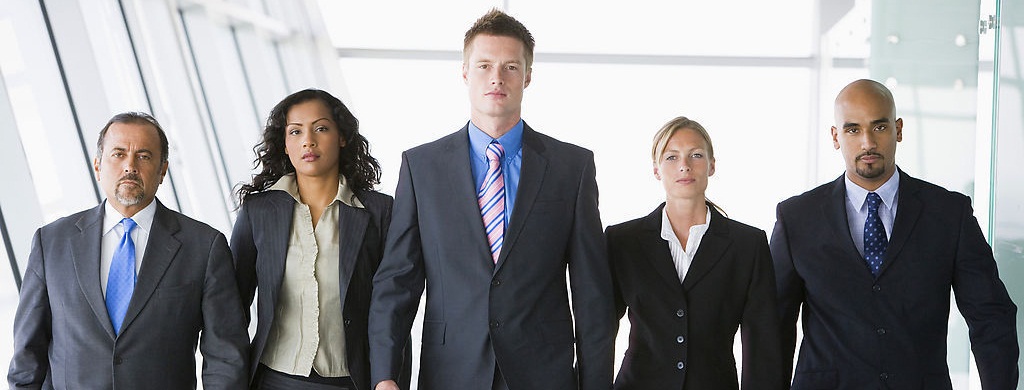 点击添加标题
办公资源极简主义设计，极致简约风潮流所向，通用设计，完美兼容，打造最实用，最具个性的演示方案，让你的演示卓越非凡。办公资源极简主义设计，极致简约风潮流所向，通用设计，完美兼容，打造最实用，最具个性的演示方案，让你的演示卓越非凡。办公资源极简主义设计，极致简约风潮流所向，通用设计，完美兼容，打造最实用，最具个性的演示方案，让你的演示卓越非凡。
研究过程
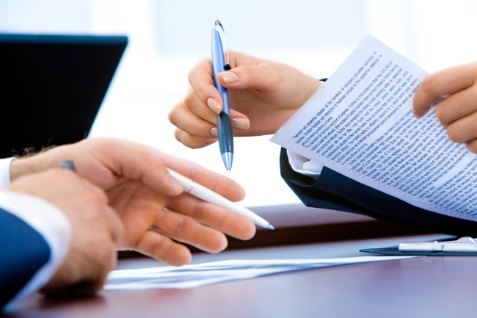 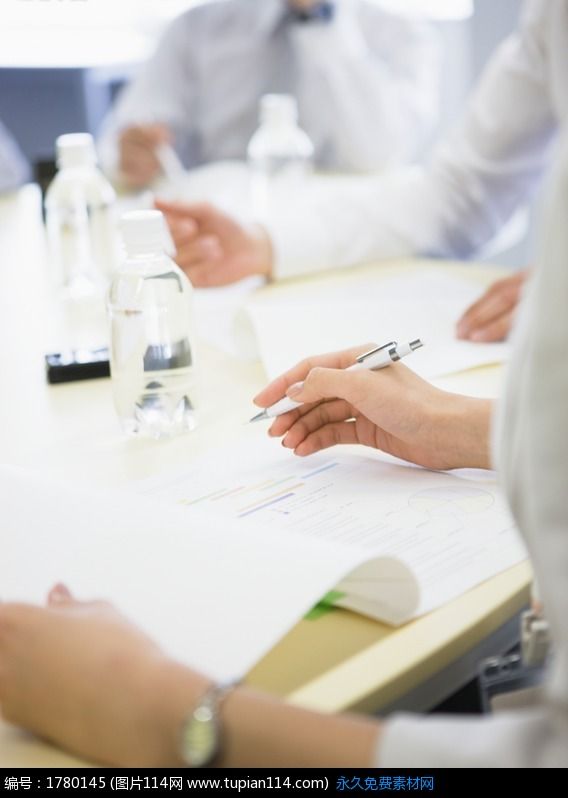 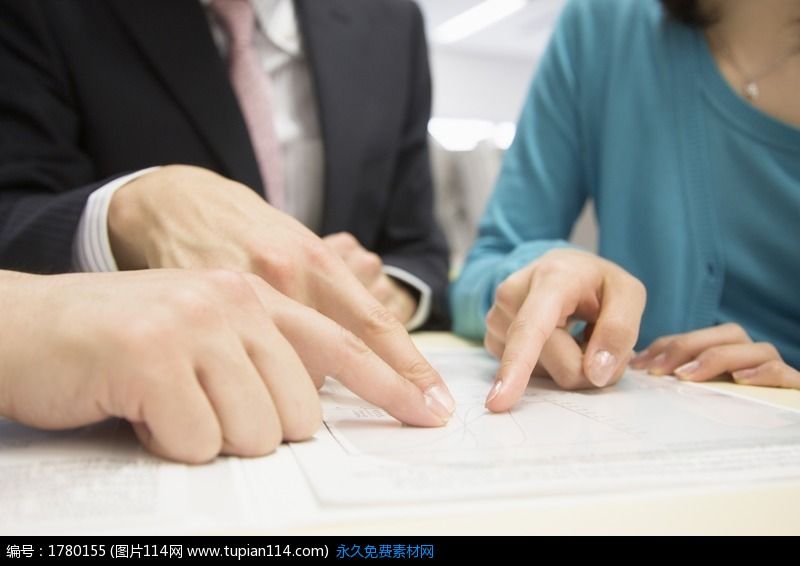 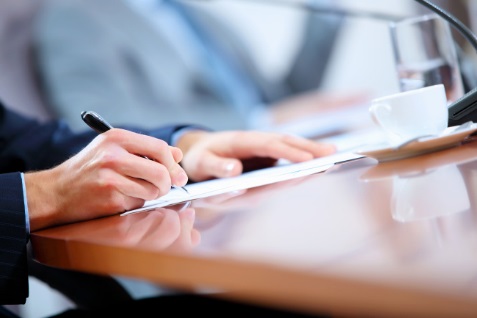 2012
2013
2014
2015
点击添加标题
点击添加标题
点击添加标题
点击添加标题
办公资源极简主义设计，极致简约风潮流所向，通用设计，完美兼容，打造最实用，最具个性的演示方案，让你的演示卓越非凡。
办公资源极简主义设计，极致简约风潮流所向，通用设计，完美兼容，打造最实用，最具个性的演示方案，让你的演示卓越非凡。
办公资源极简主义设计，极致简约风潮流所向，通用设计，完美兼容，打造最实用，最具个性的演示方案，让你的演示卓越非凡。
办公资源极简主义设计，极致简约风潮流所向，通用设计，完美兼容，打造最实用，最具个性的演示方案，让你的演示卓越非凡。
研究过程
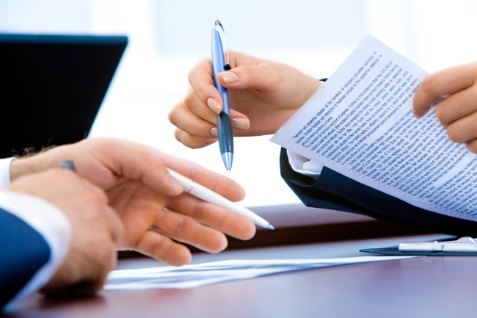 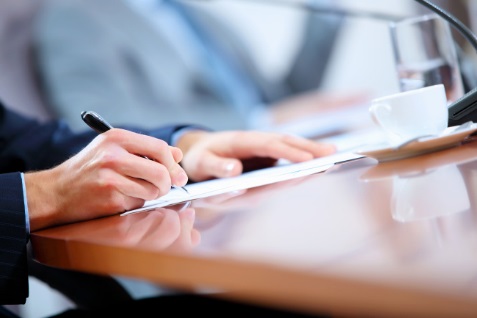 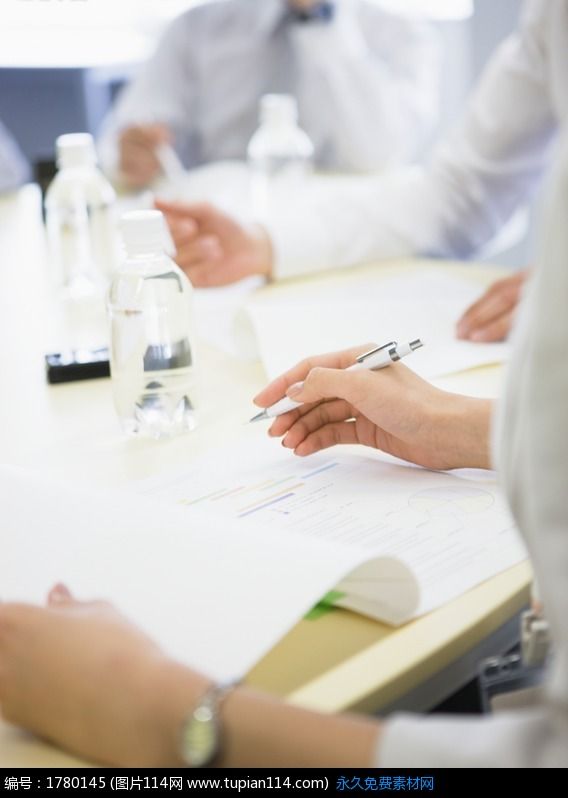 点击添加标题
点击添加标题
点击添加标题
办公资源极简主义设计，极致简约风潮流所向，通用设计，完美兼容，打造最实用，最具个性的演示方案，让你的演示卓越非凡。
办公资源极简主义设计，极致简约风潮流所向，通用设计，完美兼容，打造最实用，最具个性的演示方案，让你的演示卓越非凡。
办公资源极简主义设计，极致简约风潮流所向，通用设计，完美兼容，打造最实用，最具个性的演示方案，让你的演示卓越非凡。
研究结果
1.选题研究结果
2.选题实践验证
3.论文整体总结
研究结果
办公资源极简主义设计，极致简约风潮流所向，通用设计，完美兼容，打造最实用，最具个性的演示方案，让你的演示卓越非凡。
办公资源极简主义设计，极致简约风潮流所向，通用设计，完美兼容，打造最实用，最具个性的演示方案，让你的演示卓越非凡。
办公资源极简主义设计，极致简约风潮流所向，通用设计，完美兼容，打造最实用，最具个性的演示方案，让你的演示卓越非凡。
办公资源极简主义设计，极致简约风潮流所向，通用设计，完美兼容，打造最实用，最具个性的演示方案，让你的演示卓越非凡。
办公资源极简主义设计，极致简约风潮流所向，通用设计，完美兼容，打造最实用，最具个性的演示方案，让你的演示卓越非凡。
办公资源极简主义设计，极致简约风潮流所向，通用设计，完美兼容，打造最实用，最具个性的演示方案，让你的演示卓越非凡。
研究结果
添加标题
添加标题
添加标题
添加标题
办公资源极简主义设计，极致简约风潮流所向，通用设计，完美兼容，打造最实用，最具个性的演示方案，让你的演示卓越非凡。
办公资源极简主义设计，极致简约风潮流所向，通用设计，完美兼容，打造最实用，最具个性的演示方案，让你的演示卓越非凡。
办公资源极简主义设计，极致简约风潮流所向，通用设计，完美兼容，打造最实用，最具个性的演示方案，让你的演示卓越非凡。
办公资源极简主义设计，极致简约风潮流所向，通用设计，完美兼容，打造最实用，最具个性的演示方案，让你的演示卓越非凡。
研究结果
点击此处添加标题
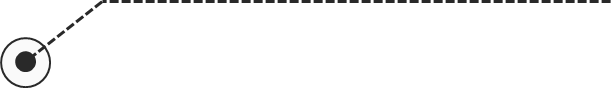 办公资源极简主义设计，极致简约风潮流所向，通用设计，完美兼容，打造最实用，最具个性的演示方案，让你的演示卓越非凡。
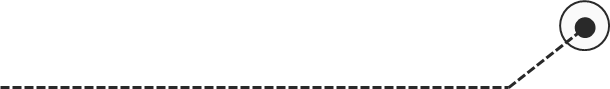 点击此处添加标题
铭记师恩,难忘母校
在即将完成我的论文，结束我在学校的学习生涯之际。回首在校4年，首先，我要感谢我的指导教师XXX，感谢她对本文的多次指导，并给了我许多宝贵的意见和建议。再此深深感谢XXX老师给予我的教诲、关怀、帮助和指导!